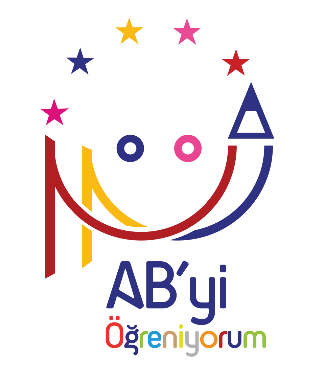 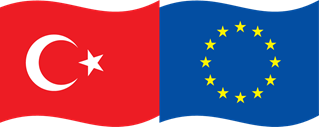 AVRUPA BÜTÜNLEŞMESİNİN TARİHSEL GELİŞİMİ
Bu Proje Avrupa Birliği ve Türkiye Cumhuriyeti tarafından ortaklaşa finanse edilmektedir
10 Kasım 2015
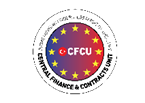 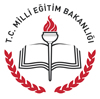 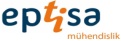 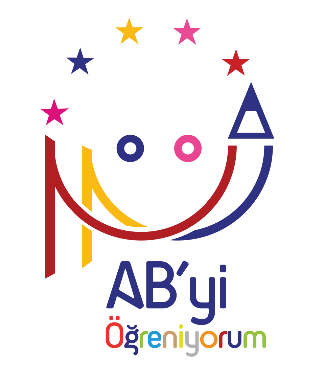 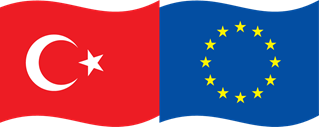 Avrupa Bütünleşmesi Fikrinin Kökenleri
Bu Proje Avrupa Birliği ve Türkiye Cumhuriyeti tarafından ortaklaşa finanse edilmektedir
Ortaçağın sonlarından itibaren Avrupa devletleri arasındaki çatışmaları ortadan kaldıracak ve dış dünyaya karşı güçlü olmalarını sağlayacak bir biraraya geliş modeli arayışı
Felsefi düzeydeki arayışlar: Dante’den Kant’a ve diğerlerine farklı öneriler
Eylemsel girişimler: Avrupa’yı tek bir siyasi yapı altında toplamaya yönelik sonu felaketle biten girişimler: Napolyon Fransa’sından Hitler Almanya’sına güce ve zora dayalı başarısız denemeler
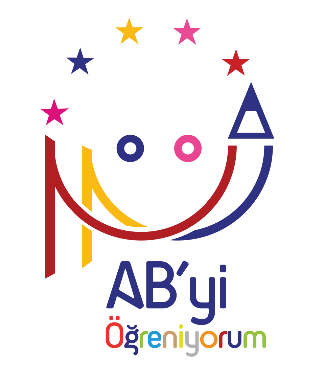 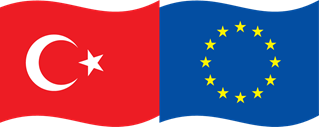 II. DÜNYA SAVAŞI SONRASINDA 
AVRUPA’DA REFAHI VE BARIŞI TESİS 
ETME VE KALICI KILMA İHTİYACI (1)
Bu Proje Avrupa Birliği ve Türkiye Cumhuriyeti tarafından ortaklaşa finanse edilmektedir
İKİNCİ DÜNYA SAVAŞI DENEYİMİNDEN ÇIKARILAN DERS: BİR DAHA ASLA!!
1. SİYASİ AÇIDAN ALMANYA İLE FRANSA ARASINDAKİ SORUNLARI KALICI BİÇİMDE ÇÖZÜME KAVUŞTURMA İHTİYACI
	2. GÜVENLİK AÇISINDAN SOVYET TEHDİDİNE KARŞI KOYABİLECEK BİR BÜTÜNLEŞME OLUŞTURMA İHTİYACI (TRUMAN DOKTRİNİ-BRÜKSEL ANTLAŞMASI-NATO)
	3. EKONOMİK AÇIDAN SAVAŞ SONRASI YIKIMI ORTADAN KALDIRARAK REFAHI TESİS ETME VE YAYGINLAŞTIRMA; MARSHALL YARDIMININ ETKİLİ BİÇİMDE DAĞITIMININ VE KULLANILMASININ SAĞLANMASI İHTİYACI
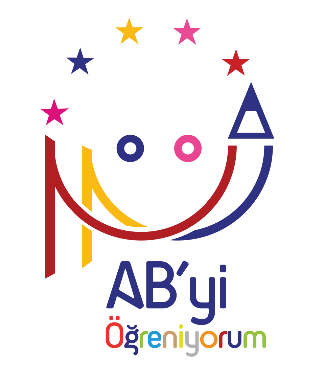 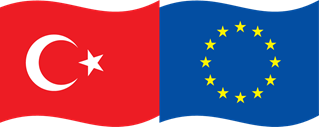 Bütünleşme Yolunda Yeni AdımlarSchuman Deklarasyonu (9 Mayıs 1950) (1)
Bu Proje Avrupa Birliği ve Türkiye Cumhuriyeti tarafından ortaklaşa finanse edilmektedir
-Almanya’nın Ruhr bölgesindeki kömür ve çelik üretimi, II. DS sonrasında müttefikler arası Ruhr Uluslararası Otoritesinin denetimine sokulmuştu. Ancak, Marshall Planı sonrasında Alman sanayiinin hızla gelişme hamlesi içine girmesi bu denetimin sınırlarını zorluyordu.  Bu hıza yetişemeyen Fransız sanayii Almanya’nın gerisinde kalıyor ve yeniden Alman-Fransız rekabetini ortaya çıkaracak siyasal bir sorun ortaya çıkıyordu.
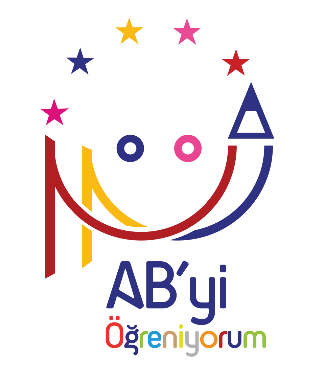 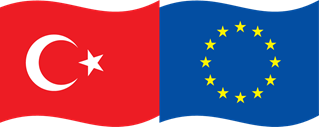 Bütünleşme Yolunda Yeni AdımlarSchuman Deklarasyonu (9 Mayıs 1950) (2)
Bu Proje Avrupa Birliği ve Türkiye Cumhuriyeti tarafından ortaklaşa finanse edilmektedir
Bu sorunu aşmak için Fransa Planlama Teşkilatı başkanı Jean Monnet’nin geliştirdiği fikri, Fransa Dışişleri Bakanı Robert Schuman 9 Mayıs 1950’de açıkladı: Schuman Planı:
1. Ekonomik bütünleşme ile ilk adım atılarak çatışan çıkarların ortak çıkarlara dönüştürülmesi
2. Aşamalı bir yöntem izlenerek mütevazı alanlarda somut başarıların gittikçe daha fazla bütünleşmeye zemin oluşturması ve siyasi bütünleşmeye ulaşılması
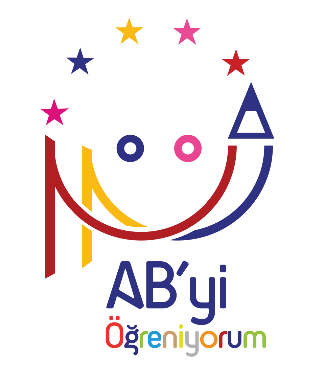 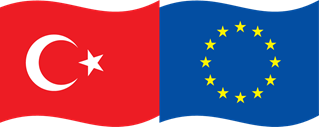 Bütünleşme Yöntemi
Bu Proje Avrupa Birliği ve Türkiye Cumhuriyeti tarafından ortaklaşa finanse edilmektedir
EKONOMİK BÜTÜNLEŞME: EKONOMİNİN TEK BİR SEKTÖRÜNDE BAŞLAYAN VE YARATILAN KARŞILIKLI BAĞIMLILIK VE İŞLEVSELLİK SONUCU DİĞER SEKTÖRLERDE YAYILAN; ARDINDAN SİYASİ BÜTÜNLEŞMEYE DE DOĞRU GÖTÜRECEK ADIM ADIM BÜTÜNLEŞME MODELİ; 
ULUSLARÜSTÜ BÜTÜNLEŞME: YETKİ DEVRİ YA DA PAYLAŞILMASI: ULUSLARÜSTÜLÜK
HUKUKİ BÜTÜNLEŞME: HUKUKUN ARAÇ OLARAK KULLANILDIĞI VE ORTAK BİR HUKUK DÜZENİ YARATMAK YOLUYLA ÜYE ÜLKELERİN BİRBİRİNE BAĞLANDIĞI BİR BÜTÜNLEŞME KURMA 
AB BÜTÜNLEŞMESİ SÜRECİNDE BU ÜÇÜ BİRLİKTE KULLANILMIŞTIR.
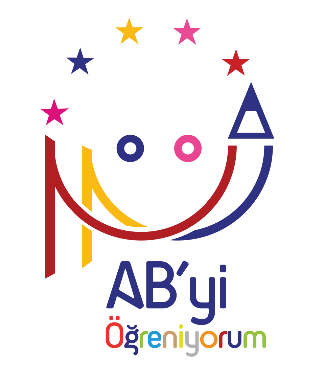 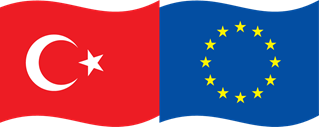 Avrupa Kömür ve Çelik Topluluğu’nun 
Kurulması: 25 Eylül 1952
Bu Proje Avrupa Birliği ve Türkiye Cumhuriyeti tarafından ortaklaşa finanse edilmektedir
AKÇT fikri Jean Monnet tarafından geliştirildi.
AKÇT antlaşması Benelüks ülkeleri, Fransa, Almanya ve İtalya (Altılar) arasında 18 Nisan 1951’de imzalandı. İngiltere antlaşmaya katılmadı. Onay sürecinden sonra AKÇT 25 Eylül 1952’de doğdu: kömür ve çelik üretimi ve pazarlamasında bir Ortak Pazar kurulması amacı: 
bu alanda malların, işgücünün, hizmetlerin ve sermayenin vatandaşlığa dayalı ayrımcılık ya da engel ile karşılaşmadan üye devletler arasında serbestçe dolaşması
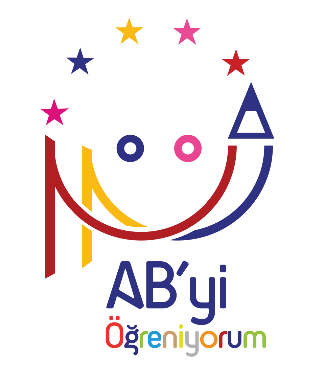 AKÇT
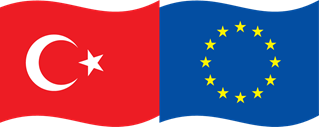 Bu Proje Avrupa Birliği ve Türkiye Cumhuriyeti tarafından ortaklaşa finanse edilmektedir
Monnet’nin planına uygun olarak AKÇT’nin 4 organı bulunuyordu:
Yüksek Otorite (Üyeleri ulusal meclisler tarafından seçilmekle birlikte, uluslarüstü bir niteliğe sahip. AKÇT’nin icra organı. İlk başkan J. Monnet)
Bakanlar Konseyi: Karar alma mercii.
Adalet Divanı: Yargısal denetim yeri.
Ortak Meclis: çok zayıf bir nitelikte. Gruplar, üye ülkelere göre değil, siyasal eğilimlere göre; sosyalistler, liberaller, Hıristiyan demokratlar şeklinde kuruldu.
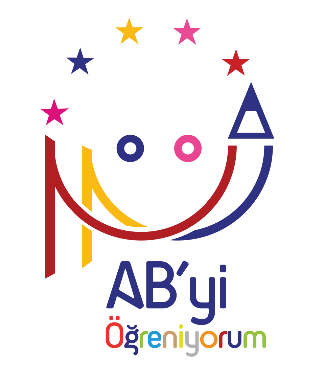 AET ve EURATOM’un 
Kuruluşu
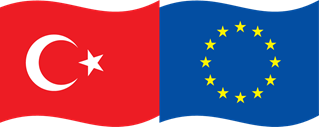 Bu Proje Avrupa Birliği ve Türkiye Cumhuriyeti tarafından ortaklaşa finanse edilmektedir
1 Haziran 1955’te Altıların katıldığı Messina konferansında AET ve Euratom kurulması önerildi.
27 Mart 1957’de imzalanan Roma Antlaşmalarıyla, AET ve EURATOM kuruldu.
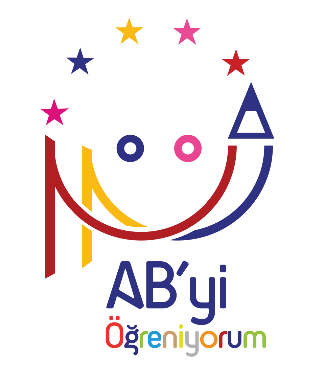 Roma Antlaşmasından 
Lizbon Antlaşmasına
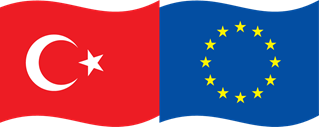 Bu Proje Avrupa Birliği ve Türkiye Cumhuriyeti tarafından ortaklaşa finanse edilmektedir
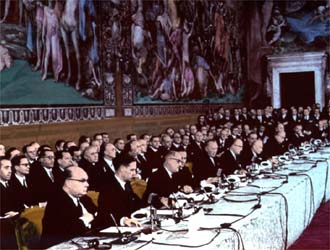 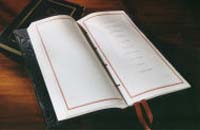 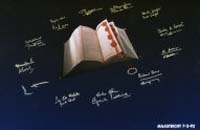 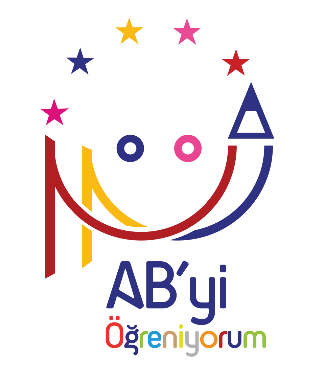 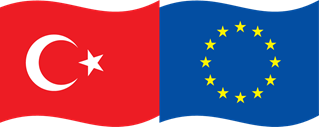 AB’nin Temel Değerleri
Bu Proje Avrupa Birliği ve Türkiye Cumhuriyeti tarafından ortaklaşa finanse edilmektedir
Evrensel değerler olan demokrasi, insan hakları ve hukukun üstünlüğü üzerine inşa edilmiş bir BARIŞ ve REFAH projesi
Avrupa kıtasında barışı ve refahı yeniden kurmak ve kalıcı hale getirmek amacı
Avrupa devletleri ve vatandaşları arasında gittikçe yakınlaşan bir birlik kurmak amacı
Bu hedefleri meydana getirilen bir kurumsal yapı aracılığıyla hayata geçirmek ihtiyacı
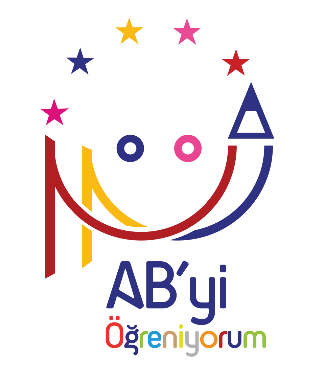 Avrupa Bütünleşmesinin İki Gelişim Yönü: 
Genişleme ve Derinleşme
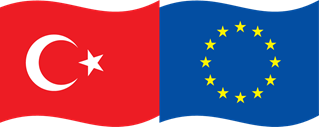 Bu Proje Avrupa Birliği ve Türkiye Cumhuriyeti tarafından ortaklaşa finanse edilmektedir
GENİŞLEME: Üye Sayısının 6’lardan 28’e Artışı
BİRİNCİ DALGA : İNGİLTERE, İRLANDA,  DANİMARKA (1973)
İKİNCİ DALGA : YUNANİSTAN (1981), İSPANYA, PORTEKİZ (1986)
ÜÇÜNCÜ DALGA : AVUSTURYA, İSVEÇ, FİNLANDİYA (1995)DÖRDÜNCÜ DALGA: ESTONYA, LETONYA, LİTVANYA, POLONYA, MACARİSTAN, ÇEK CUMHURİYETİ, SLOVENYA, SLOVAKYA, MALTA, KIBRIS R.K. (2004) BULGARİSTAN VE ROMANYA (2007) 
HIRVATİSTAN (2013)
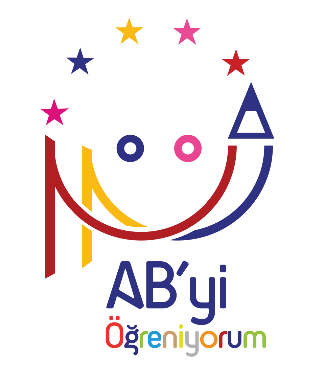 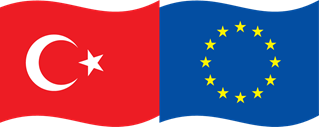 Avrupa Bütünleşmesinin İki Gelişim Yönü:
 Genişleme ve Derinleşme
Bu Proje Avrupa Birliği ve Türkiye Cumhuriyeti tarafından ortaklaşa finanse edilmektedir
Derinleşme; bir yandan, bütünleşmenin yetki ve faaliyet alanlarındaki artışı; diğer yandan da, mevcut kurumsal yapı içindeki değişiklikleri ifade eder. Üye ülkelerin mevcut ya da yeni yetki alanlarını Avrupa Bütünleşmesine devri biçiminde ortaya çıkar.
Derinleşme, iki nedenle oluşur:
1-Kurumsal Yapıda Duyulan Reform İhtiyacı Dolayısıyla
 a-Üye Sayısının Artışına Bağlı Olarak
 b-Yetki Alanlarının Artışına Bağlı Olarak
2-Avrupa Bütünleşmesinin Dinamik Niteliği Dolayısıyla
13
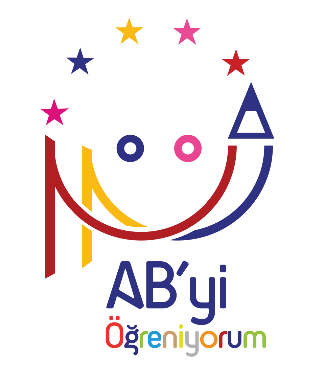 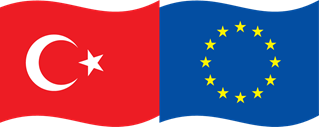 Avrupa Bütünleşmesinin İki Gelişim Yönü:
 Genişleme ve Derinleşme
Bu Proje Avrupa Birliği ve Türkiye Cumhuriyeti tarafından ortaklaşa finanse edilmektedir
DERİNLEŞMENİN AŞAMALARI:
1.  FÜZYON OLAYI : Her 3 Topluluğun tüzel kişiliği ayrı ayrı devam ederken kurumlarının birleştirilmesi (1958 ve 1967) 
2.  BÜTÇE ANLAŞMALARI : AVRUPA SAYIŞTAYININ KURULUŞU; BÜTÇENİN KARARA BAĞLANMA YÖNTEMİNİN OLUŞTURULMASI (1970-75)
3. AVRUPA PARLAMENTOSU İÇİN DOĞRUDAN GENEL SEÇİMLERİ YAPILASININ HÜKME BAĞLANMASI (1976): 1979’DA İLK DOĞRUDAN GENEL SEÇİMLER
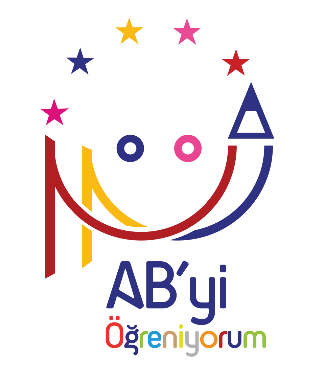 AB’YE GİDEN YOL  DERİNLEŞMENİN AŞAMALARI
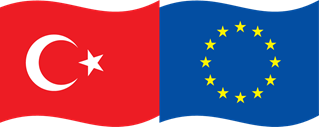 Bu Proje Avrupa Birliği ve Türkiye Cumhuriyeti tarafından ortaklaşa finanse edilmektedir
4. AVRUPA TEK SENEDİ (1986-87) 
	1960’lı ve 70’li yıllarda Avrupa Bütünleşmesi süreci önemli sorunlarla karşı karşıya kaldı. Genişlemeyle birlikte bu sorunlar daha da arttı. 1973 petrol krizini takiben yaşanan ekonomik durgunluk ve daralma üye ülkeleri zor durumda bıraktı. Korumacı bir anlayışa girme eğilimi belirdi. Gümrük Birliği 1968’de tamamlanmış olmasına rağmen, henüz Ortak Pazar aşamasına bu sorunlar nedeniyle geçilemiyordu. Bu sorunları aşmak için Komisyon 1985’te bir dizi öneri sıraladığı Beyaz Kitap’ı yayınladı. Bu çerçevede imzalanan Avrupa Tek Senedi 1 Temmuz 1987’de yürürlüğe girdi
15
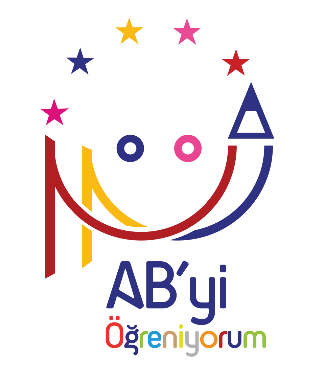 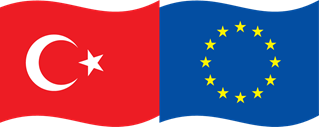 AB’YE GİDEN YOL DERİNLEŞMENİN AŞAMALARI
Bu Proje Avrupa Birliği ve Türkiye Cumhuriyeti tarafından ortaklaşa finanse edilmektedir
AVRUPA TEK YA DA İÇ  PAZARININ KURULMASI (EN GEÇ 31 Aralık 1992)
BAZI YENİ POLİTİKA ALANLARINDA YETKİ DEVRİ
KURUMSAL YAPIDA KARAR ALMAYI KOLAYLAŞTIRICI VE PARLAMENTONUN YETKİLERİNİ ARTIRICI BAZI DEĞİŞİKLİKLER
16
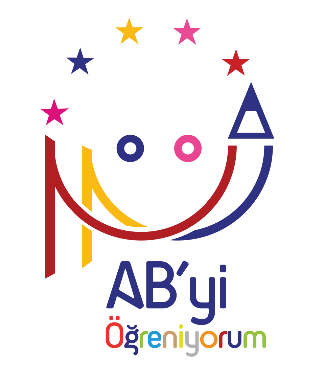 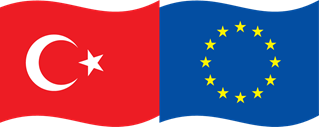 AB’YE GİDEN YOL DERİNLEŞMENİN AŞAMALARI
Bu Proje Avrupa Birliği ve Türkiye Cumhuriyeti tarafından ortaklaşa finanse edilmektedir
5. MAASTRICHT ANTLAŞMASI (1992-1993) VE AB’NİN KURULUŞU
Avrupa bütünleşmesinin Soğuk Savaşın bitişine tepkisi ve cevabı: ekonomik bütünleşmenin son aşamaya ulaştırılması (Ekonomik ve Parasal Birlik) ve ekonomik bütünleşmenin yanına siyasi alanlarda bütünleşmenin de eklenmesinde (Ortak Dış ve Güvenlik Politikası ve Adalet ve İçişlerinde İşbirliği) ilk adımın atılması
17
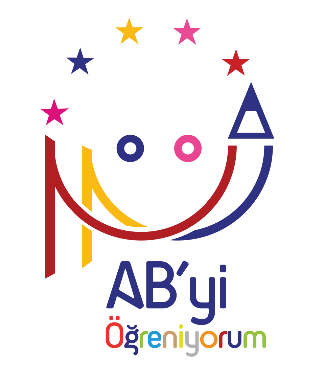 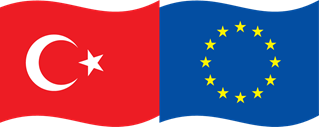 AB’YE GİDEN YOL DERİNLEŞMENİN AŞAMALARI
Bu Proje Avrupa Birliği ve Türkiye Cumhuriyeti tarafından ortaklaşa finanse edilmektedir
1-Kurumsal Yapıdaki Değişiklikler

SÜTUN YAPISI: 1-EKONOMİK BÜTÜNLEŞME (AT’ları: AKÇT, Euratom ve AT); SİYASİ BÜTÜNLEŞME (2-ORTAK DIŞ VE GÜVENLİK POLİTİKASI VE 3-ADALET VE İÇİŞLERİNDE İŞBİRLİĞİ)
Karar Alma Yöntemlerinin ve Usullerinin Reformu: Özellikle Parlamentonun yetkilerinin artırılması 
Yeni organlar: Bölgeler Komitesi, Avrupa Ombudsmanı, Avrupa Merkez Bankası …
18
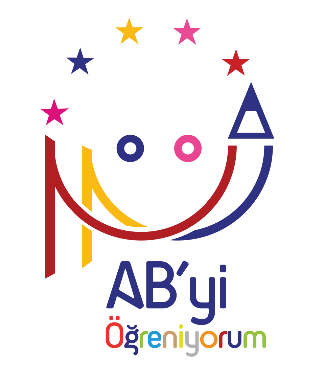 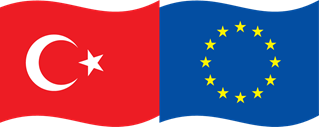 AB’YE GİDEN YOL DERİNLEŞMENİN AŞAMALARI
Bu Proje Avrupa Birliği ve Türkiye Cumhuriyeti tarafından ortaklaşa finanse edilmektedir
2- Politika Alanındaki Değişiklikler
EKONOMİK VE PARASAL BİRLİK: Ortak Pazara ek olarak, para politikalarında bütünleşmenin sağlanması ve ekonomik politikalarda koordinasyon. Üye ülkelerin parasal alandaki yetkilerinin Avrupa Merkez Bankasına devredilmesi. 1 Ocak 2002’de Tek Para: Euro’ya geçiş.
ORTAK DIŞ VE GÜVENLİK POLİTİKASI: Avrupa Güvenlik ve Savunma Politikasının geliştirilmesi, 
ADALET VE İÇİŞLERİNDE İŞBİRLİĞİ: üye devletlerin iç güvenliğin sağlanması ve kamu düzeninin korunmasına ilişkin işbirliğinin kurumsallaşması. Uluslararası suçlar, yasadışı göç, uyuşturucu ticareti ve terörle mücadele için Avrupa Polis Bürosu (Europol)ün kurulması.
19
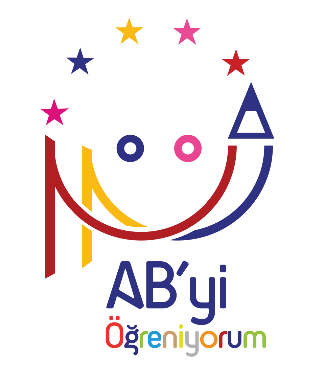 AB’YE GİDEN YOL DERİNLEŞMENİN AŞAMALARI
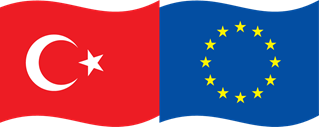 Bu Proje Avrupa Birliği ve Türkiye Cumhuriyeti tarafından ortaklaşa finanse edilmektedir
2- Politika Alanındaki Değişiklikler (DEVAM)
AVRUPA VATANDAŞLIĞI: Tüm üye ülkelerde oturma ve seyahat hakkı, Avrupa Parlamentosu ve belediye seçimlerinde seçme ve seçilme hakkı, üçüncü ülkelerde diplomatik temsilcilikleri bulunmayan üye ülke vatandaşlarının, o ülkede diğer üye ülkelerin korumasından yararlanması, Birlikle ilgili konularda Avrupa Parlamentosuna dilekçe verme hakkı.
EĞİTİM, KÜLTÜR, HALK SAĞLIĞI, TÜKETİCİNİN KORUNMASI gibi yeni yetki alanlarının AB’ye devri
20
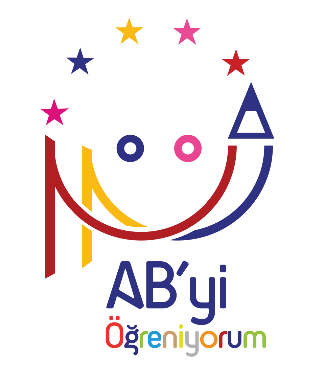 AB’YE GİDEN YOL DERİNLEŞMENİN AŞAMALARI
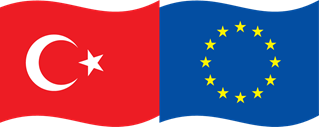 Bu Proje Avrupa Birliği ve Türkiye Cumhuriyeti tarafından ortaklaşa finanse edilmektedir
2- Politika Alanındaki Değişiklikler (DEVAM)
AVRUPA VATANDAŞLIĞI: Tüm üye ülkelerde oturma ve seyahat hakkı, Avrupa Parlamentosu ve belediye seçimlerinde seçme ve seçilme hakkı, üçüncü ülkelerde diplomatik temsilcilikleri bulunmayan üye ülke vatandaşlarının, o ülkede diğer üye ülkelerin korumasından yararlanması, Birlikle ilgili konularda Avrupa Parlamentosuna dilekçe verme hakkı.
EĞİTİM, KÜLTÜR, HALK SAĞLIĞI, TÜKETİCİNİN KORUNMASI gibi yeni yetki alanlarının AB’ye devri
21
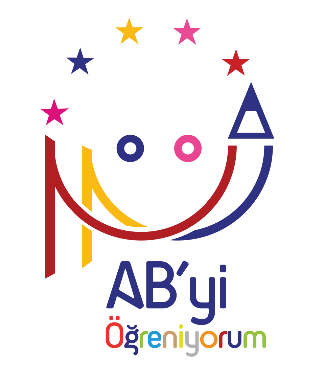 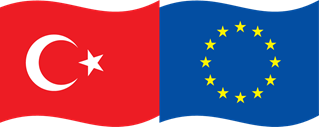 AB’YE GİDEN YOL DERİNLEŞMENİN AŞAMALARI
Bu Proje Avrupa Birliği ve Türkiye Cumhuriyeti tarafından ortaklaşa finanse edilmektedir
6. Amsterdam Antlaşması (1997-1999)
Temel Değişiklikler
AVRUPA BİRLİĞİNİN TEMEL DEĞERLERİNİN İLK DEFA AÇIKÇA ANTLAŞMALARA GEÇİRİLMESİ: Özgürlük, Demokrasi, İnsan Hakları ve Hukukun Üstünlüğü
TEMEL HAKLAR VE AB DÜZEYİNDE KORUNMALARI İLE İLGİLİ MEKANİZMANIN OLUŞTURULMASI 
VİZE, SIĞINMA, GÖÇ VE KİŞİLERİN SERBEST DOLAŞIMI İLE İLGİLİ BAZI 3. SÜTUN KONULARININ BİRİNCİ SÜTUNA DAHİL EDİLMESİ VE SCHENGEN PROTOKOLÜ 
SOSYAL POLİTİKA VE İSTİHDAM
22
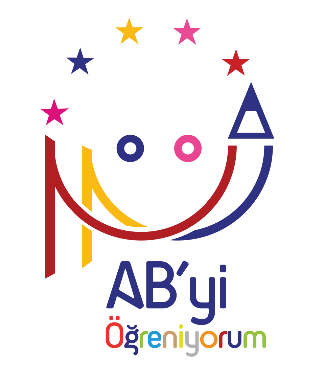 AB’YE GİDEN YOL DERİNLEŞMENİN AŞAMALARI
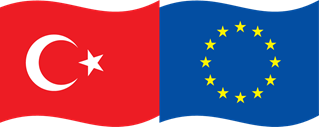 Bu Proje Avrupa Birliği ve Türkiye Cumhuriyeti tarafından ortaklaşa finanse edilmektedir
e) AVRUPA VATANDAŞLIĞI: Avrupa vatandaşlığı tamamlayıcı mahiyettedir ve ulusal vatandaşlığa halel getirmeyecektir; AB vatandaşları Birliğin resmi dillerinden birinde AB kurum ve organlarıyla yazışabilme ve cevap alma hakkına sahiptir.
f) Antlaşmaların konsolidasyonu
g) Kurumsal yapıda Parlamentonun rolü güçlendirici ve karar almayı kolaylaştırıcı düzenlemeler yapılmasına devam edilmesi
23
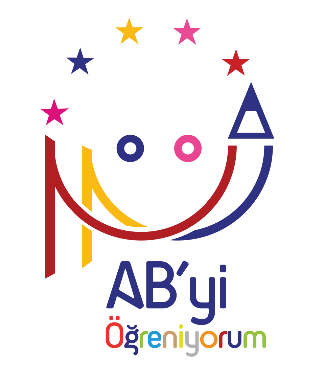 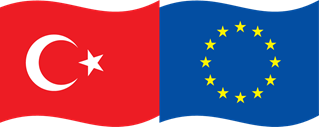 AB’YE GİDEN YOL DERİNLEŞMENİN AŞAMALARI
Bu Proje Avrupa Birliği ve Türkiye Cumhuriyeti tarafından ortaklaşa finanse edilmektedir
Roma Antlaşması’ndaki; “Her Avrupa devleti Birliğe üyelik için başvurabilir” şeklindeki hüküm yeniden düzenlendi. Birliğin temellerini oluşturduğu ifade edilen, özgürlük, demokrasi, hukuk devleti ve insan hakları ile temel özgürlüklere saygı ilkelerine bağlı her Avrupa devletinin üyelik için başvurabileceği hükmü getirilmiştir.
24
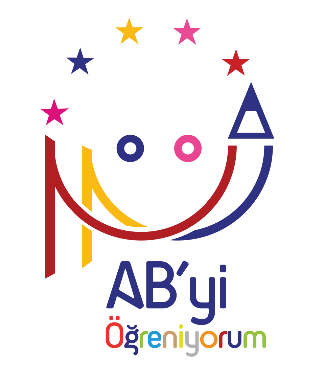 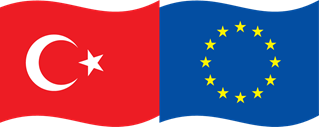 AB’YE GİDEN YOL DERİNLEŞMENİN AŞAMALARI
Bu Proje Avrupa Birliği ve Türkiye Cumhuriyeti tarafından ortaklaşa finanse edilmektedir
NİCE ANTLAŞMASI (2001-2003)
1-Kurumsal Yapıdaki Değişiklikler:
(27 üyeli bir AB’ye göre)
AVRUPA BİRLİĞİ KARAR SÜREÇLERİNİN YENİ GENİŞLEME DALGASINA HAZIRLANMASI
AVRUPA BİRLİĞİ KURUMLARININ YENİ GENİŞLEME DALGASINA HAZIRLANMASI
25
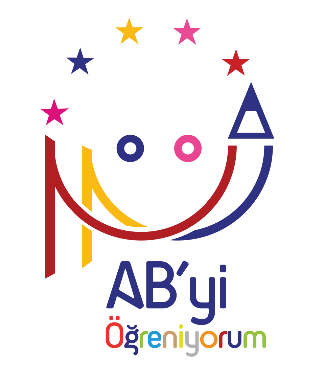 AB’YE GİDEN YOL DERİNLEŞMENİN AŞAMALARI
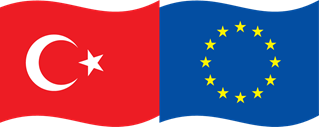 Bu Proje Avrupa Birliği ve Türkiye Cumhuriyeti tarafından ortaklaşa finanse edilmektedir
2-POLİTİKA ALANLARINDAKİ DEĞİŞİKLİKLER
AB TEMEL HAKLAR ŞARTININ HAZIRLANMASI VE AB KURUMLARI TARAFINDAN İMZALANMASI
MEVCUT POLİTİKA ALANLARININ GELİŞTİRİLMESİ
26
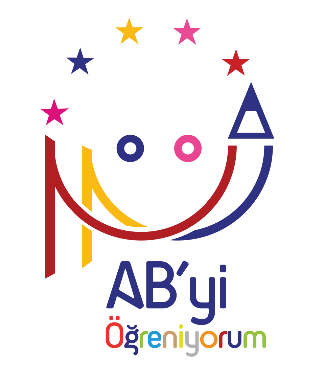 AVRUPA ANAYASASI: AB ANAYASAL ANTLAŞMASI
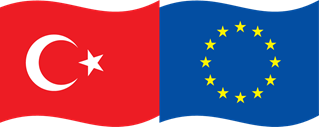 Bu Proje Avrupa Birliği ve Türkiye Cumhuriyeti tarafından ortaklaşa finanse edilmektedir
Üye sayısı 2004 Mayıs'ında 15'ten 25'e yükselen ve yakın bir gelecekte 30’a yaklaşacaktı ve AB’nin bu yeni yapı içinde yönetim mekanizmalarının artan yük nedeniyle tıkanmaması için sistemi yeniden düzenlemek gerekiyordu.
27
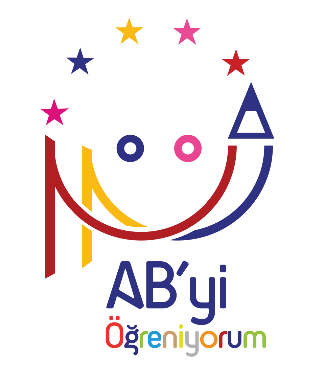 AVRUPA ANAYASASI: 
AB ANAYASAL ANTLAŞMASI
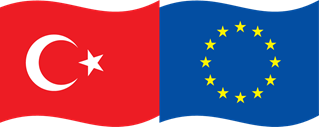 Bu Proje Avrupa Birliği ve Türkiye Cumhuriyeti tarafından ortaklaşa finanse edilmektedir
Devlet ve Hükümet Başkanları Nice Zirvesinde Birliğin geleceği üzerine daha geniş ve daha derin bir tartışmanın başlatılması ve kurucu antlaşmaların daha ciddi biçimde revize edilmesi konusunda görüş birliğine vardılar 
Nice Antlaşmasına ekli 23 numaralı deklarasyonda bu süreç için 3 aşama öngörüldü
28
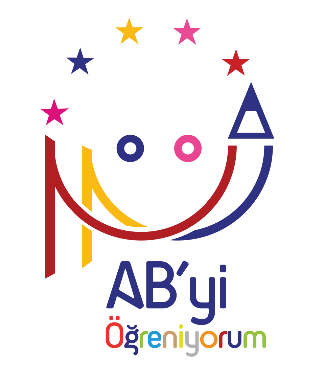 AVRUPA ANAYASASI: 
AB ANAYASAL ANTLAŞMASI
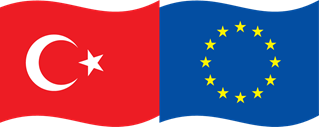 Bu Proje Avrupa Birliği ve Türkiye Cumhuriyeti tarafından ortaklaşa finanse edilmektedir
Birinci aşamada açık bir tartışma ortamı oluşturulacak ve buna her kesimden kişi ve kuruluşların katılması sağlanacaktı
29
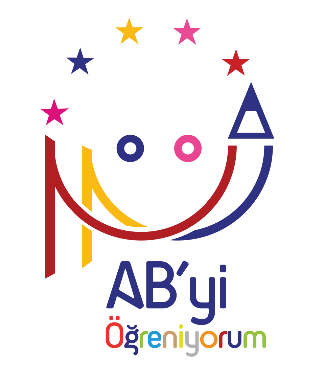 AVRUPA ANAYASASI: 
AB ANAYASAL ANTLAŞMASI
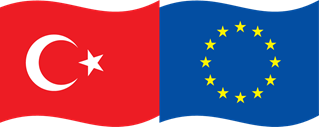 Bu Proje Avrupa Birliği ve Türkiye Cumhuriyeti tarafından ortaklaşa finanse edilmektedir
Aralık 2001 tarihli Laeken Zirvesi’nde AB'nin geleceğine ilişkin Deklarasyon kabul edildi.
 
Bu deklarasyonla Birliğin daha demokratik, saydam ve etkin olması ve Avrupa yurttaşları için bir Anayasa hazırlanmasının değerlendirilmesi yönünde karar alındı; bu Anayasal Metnin hazırlanması için bir Kurultayın toplanmasına karar verildi.
30
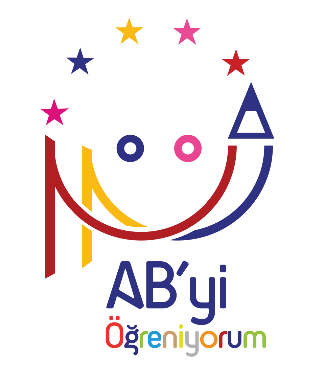 AVRUPA ANAYASASI: 
AB ANAYASAL ANTLAŞMASI
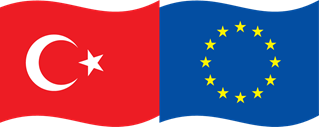 Bu Proje Avrupa Birliği ve Türkiye Cumhuriyeti tarafından ortaklaşa finanse edilmektedir
8 Şubat 2002'de toplanan Kurultay 15 aylık bir çalışmanın ardından 13 Haziran 2003'te çalışmalarını tamamladı.
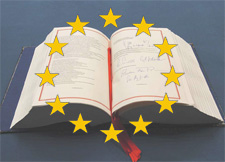 31
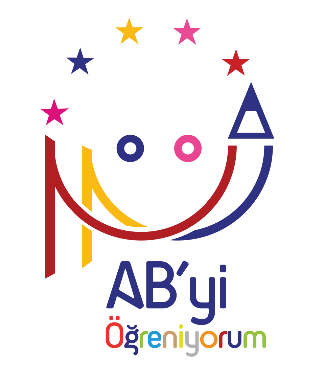 AVRUPA ANAYASASI: 
AB ANAYASAL ANTLAŞMASI
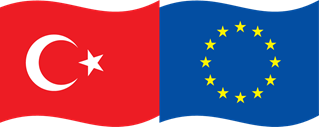 Bu Proje Avrupa Birliği ve Türkiye Cumhuriyeti tarafından ortaklaşa finanse edilmektedir
Taslağın, Birliğin tanımının, ilkelerinin, kurumlarına ilişkin hükümlerin yer aldığı I. Bölümüyle, Temel Haklar Şartı'nın yer aldığı II. Bölüm Kurultay Başkanı Valery Giscard D'Estaing tarafından 20 Haziran 2003'te Selanik Zirvesinde Devlet ve Hükümet Başkanlarına sunuldu.
32
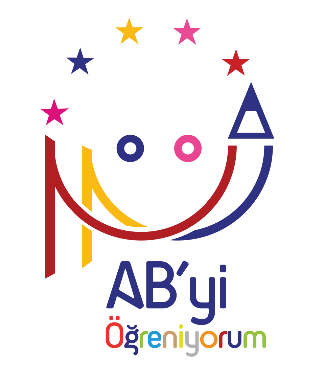 AVRUPA ANAYASASI: 
AB ANAYASAL ANTLAŞMASI
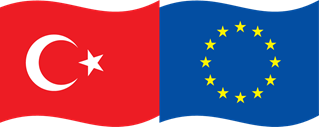 Bu Proje Avrupa Birliği ve Türkiye Cumhuriyeti tarafından ortaklaşa finanse edilmektedir
Avrupa Konvansiyonu Valery Giscard D'Estaing’in başkanlığında, iki başkan yardımcısı, on beş üye devletten on beş bakan, on üç aday ülkeden on üç bakan, on beş üye devlet parlamentolarının her birinden ikişer olmak üzere toplam otuz parlamenter, on üç aday ülkenin her birinden ikişer olmak üzere toplam yirmi altı parlamenter, iki Komisyon üyesi, on altı Avrupa Parlamentosu üyesi olmak üzere toplam yüz beş kişiden meydana gelmekteydi.
33
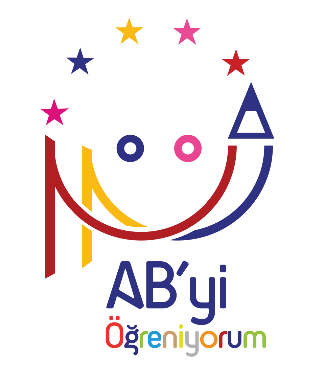 AVRUPA ANAYASASI: 
AB ANAYASAL ANTLAŞMASI
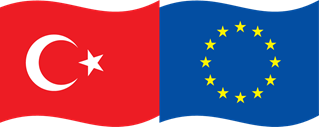 Bu Proje Avrupa Birliği ve Türkiye Cumhuriyeti tarafından ortaklaşa finanse edilmektedir
Bu çerçevede oluşturulan Avrupa Kovansiyonu’nun hazırladığı Avrupa Anayasa’sı 29 Ekim 2004 günü Roma’da imzalandı ve daha sonra üye devletlerin onayına sunuldu.
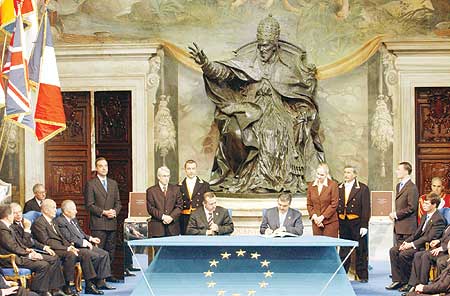 34
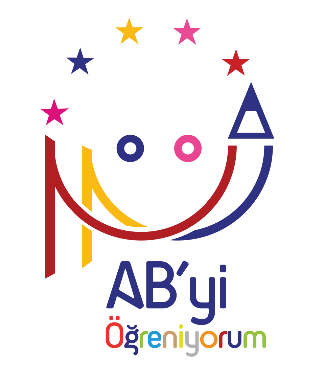 Fransa ve Hollanda Referandumları
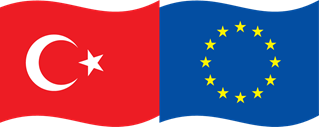 Bu Proje Avrupa Birliği ve Türkiye Cumhuriyeti tarafından ortaklaşa finanse edilmektedir
AB Anayasası, önce 29 Mayıs 2005 tarihinde Fransa’da daha sonra 1 Haziran 2005 tarihinde Hollanda’da yapılan referandumlar sonunda büyük bir darbe yedi
35
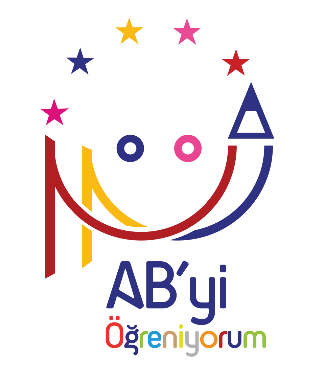 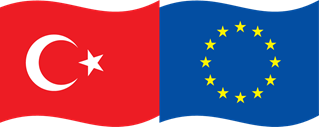 21 - 22 Haziran 2007 AB Liderler Zirvesi
Bu Proje Avrupa Birliği ve Türkiye Cumhuriyeti tarafından ortaklaşa finanse edilmektedir
2005 yılında Hollanda ve Fransa'da düzenlenen referandumlarla reddedilmesinin ardından iki yıldır devam eden belirsizlik sonrasında Avrupalı liderler, AB Anayasası'nın yerini alacak bir Reform Antlaşması üzerinde uzlaştılar
36
36
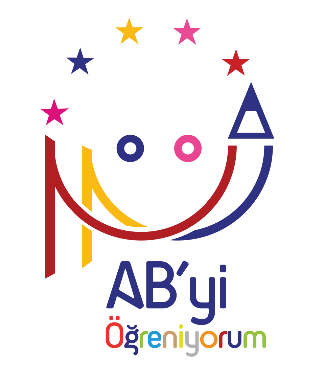 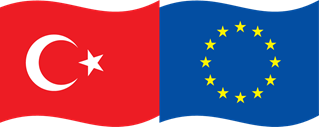 21 - 22 Haziran 2007 AB Liderler Zirvesi
Bu Proje Avrupa Birliği ve Türkiye Cumhuriyeti tarafından ortaklaşa finanse edilmektedir
Buna göre artık, 'AB Anayasal Antlaşması' ifadesinin kullanılmasından vazgeçilerek yerine “Reform Antlaşması” tabiri kullanılacaktı.
37
37
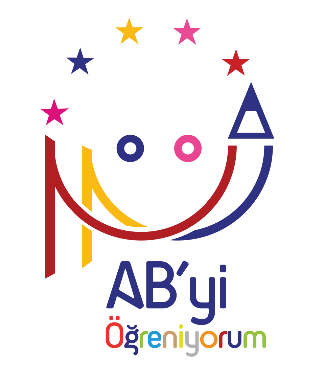 Lizbon Antlaşması
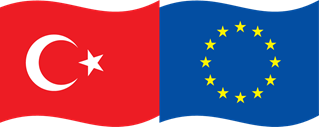 Bu Proje Avrupa Birliği ve Türkiye Cumhuriyeti tarafından ortaklaşa finanse edilmektedir
Varılan anlaşmaya göre, 2007 Temmuz ayı sonuna kadar hükümetlerarası bir konferans toplanacak, bu konferans yılsonuna kadar çalışmalarını tamamlayacak ve üzerinde anlaşılan metnin 2009 yılı Avrupa Parlamentosu seçimlerine kadar üye ülkelerin onayına sunulması söz konusu olacaktı.
38
Reform Antlaşması: Lizbon Antlaşması
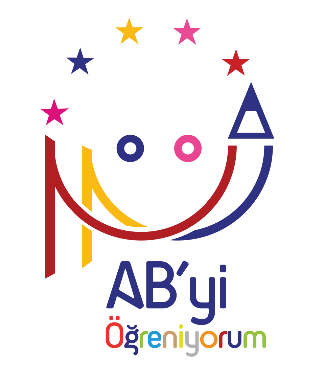 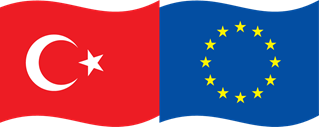 Bu Proje Avrupa Birliği ve Türkiye Cumhuriyeti tarafından ortaklaşa finanse edilmektedir
AB liderlerinin üzerinde anlaştıkları
 anlaşma metniyle, AB Anlaşması üzerinde
 yapılacak değişiklikler:
Anlaşmada devlet çağrışımlı bayrak, marş gibi semboller yer almayacak.
Anlaşma "anayasa" adını taşımayacak. Temmuzda toplanacak Hükümetlerarası Konferans'ta son hali verilecek olan belge mevcut antlaşmaları belli oranda değiştiren bir yapıda olacak
39
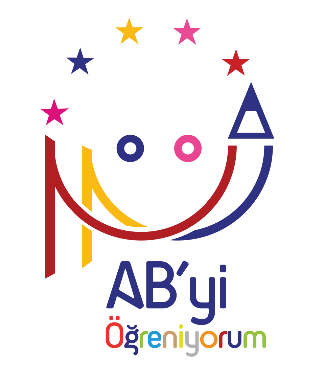 Reform Antlaşması: 
Lizbon Antlaşması
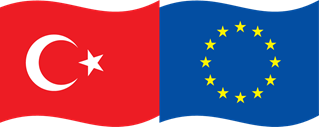 Bu Proje Avrupa Birliği ve Türkiye Cumhuriyeti tarafından ortaklaşa finanse edilmektedir
13 Aralık 2007’de Lizbon’da imzalandığı için bu antlaşmanın ismi Lizbon Antlaşması olarak kullanılmaktadır.
40
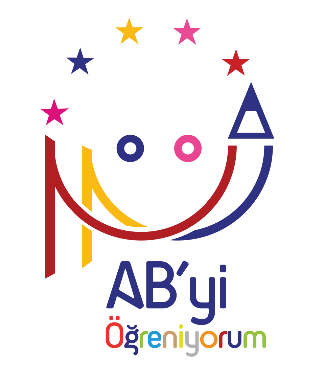 İRLANDA’NIN “HAYIR”I
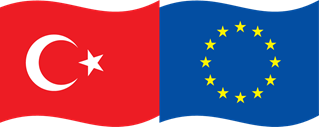 Bu Proje Avrupa Birliği ve Türkiye Cumhuriyeti tarafından ortaklaşa finanse edilmektedir
Reform Anlaşması bu sefer de 12 Haziran 2008’de İrlanda’da referanduma takıldı.
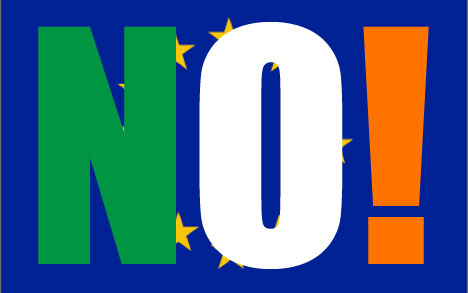 % 53,7 “Hayır”
% 46,3 “Evet”
41
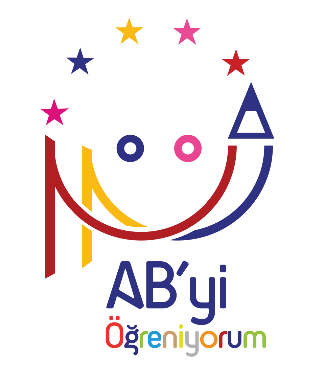 İRLANDA VE LİZBON 
ANTLAŞMASI
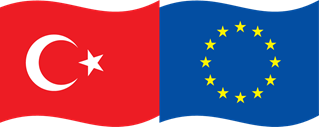 Bu Proje Avrupa Birliği ve Türkiye Cumhuriyeti tarafından ortaklaşa finanse edilmektedir
Ülkede yapılan ilk referandumda Antlaşma reddedildi ancak 2009 referandumunda kabul edildi. Lizbon Antlaşması 2009 sonunda yürürlüğe girdi.
Bugün itibariyle Lizbon Antlaşması AB’nin son derinleşme aşamasını oluşturmaktadır.
42
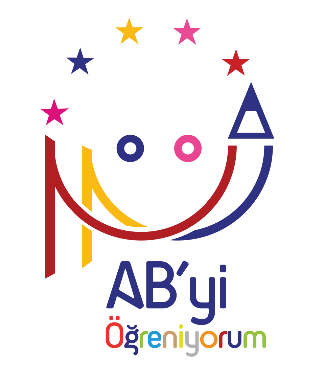 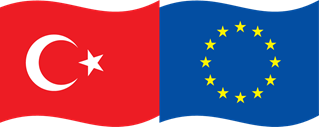 AVRUPA BÜTÜNLEŞMESİNİN 
TARİHSEL GELİŞİMİ
Bu Proje Avrupa Birliği ve Türkiye Cumhuriyeti tarafından ortaklaşa finanse edilmektedir
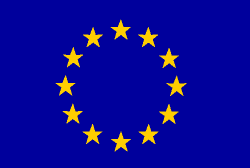 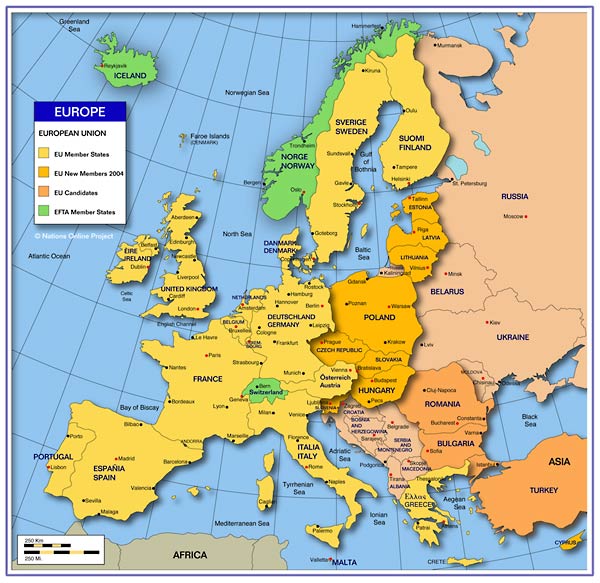 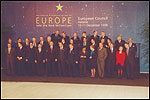 43
43
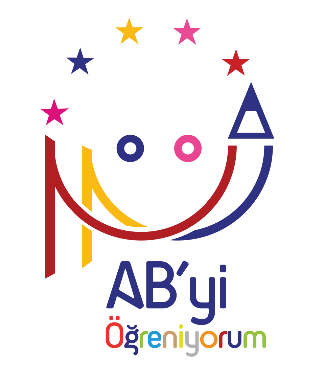 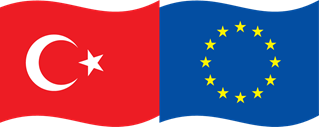 Türkiye-AB İlişkileri
Bu Proje Avrupa Birliği ve Türkiye Cumhuriyeti tarafından ortaklaşa finanse edilmektedir
İlişkilerin İki Farklı Gelişim Yönü:
Ortaklık İlişkisi (1963’ten Günümüze)
Adaylık Süreci (1987’deki üyelik başvurusundan günümüze)
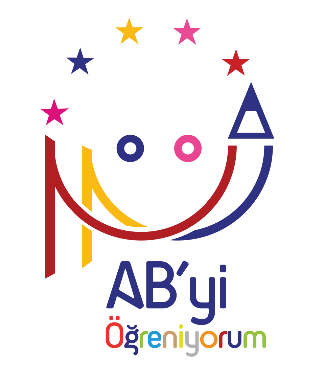 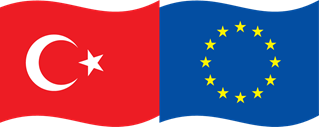 Türkiye-AB Ortaklık İlişkisi
Bu Proje Avrupa Birliği ve Türkiye Cumhuriyeti tarafından ortaklaşa finanse edilmektedir
1963 Ankara Anlaşması
Amacı: Taraflar arasında kurulacak bir Gümrük Birliği ve uzak hedef olarak Türkiye’yi üyeliğe hazırlama
Gümrük Birliğinin kurulması: 1 Ocak 1996
Gümrük Birliğinin Güncellenmesi
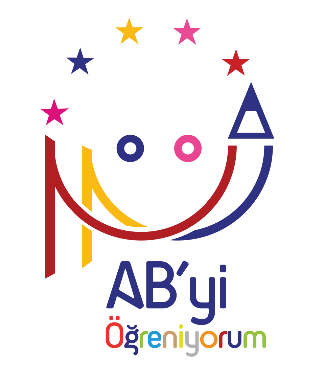 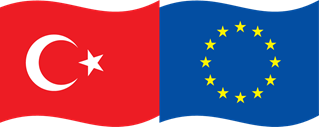 Adaylık Süreci
Bu Proje Avrupa Birliği ve Türkiye Cumhuriyeti tarafından ortaklaşa finanse edilmektedir
1987: Türkiye’nin Üyelik Başvurusu
1999: Adaylık statüsünün Türkiye’ye resmen tanınması ve Kopenhag Kriterleri çerçevesindeki sürecin Türkiye’ye uygulanmaya başlanması: Siyasi, Ekonomik ve Hukuki Kriterler
1999-2004: Katılım müzakerelerine başlamak için ön koşul olan Kopenhag Siyasi Kriterlerinin yerine getirilmesi çabaları
2005: Müzakerelerin açılması kararı üzerine 3 Ekim 2005’te müzakerelere başlanması
2015: Müzakerelerde Son Durum ve Sürecin Geleceği